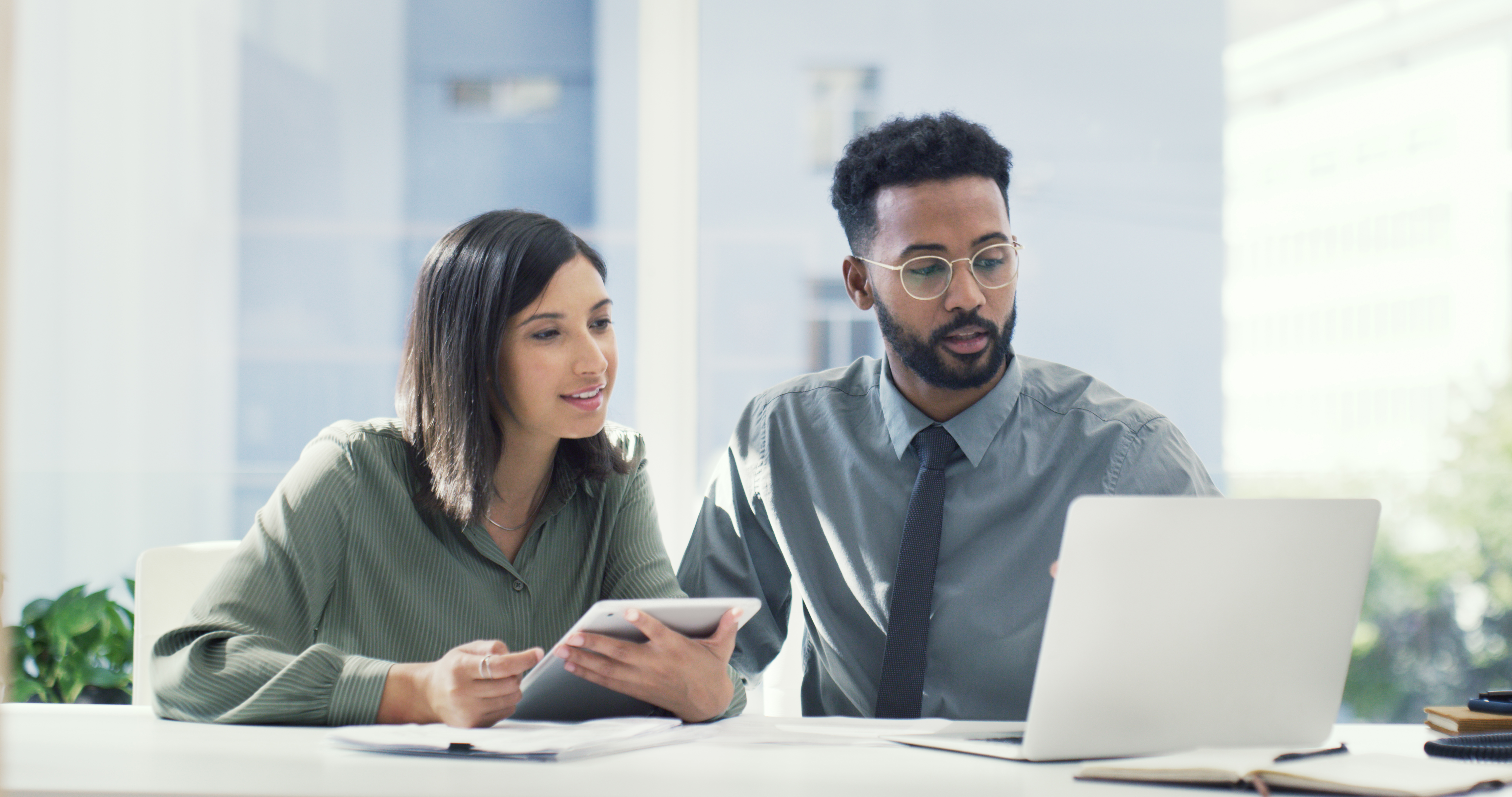 State of Cybersecurity 2025ASEAN
Industry Research
September 2024
Business architecture: Aligning budget and actions with stated priority
Perceived organizational priority
Low priority
High priority
Secondary priority
While cybersecurity is cited as the highest organizational priority, challenges such as cybersecurity skill gaps, lack of budget and prioritization of other technology indicate that internal processes need to match the priority statement.
Attitudes toward cybersecurity funding
12%
Hard to determine cybersecurity allocations
54%
Budgets increasing
34%
Budgets flat/decreasing
Source: CompTIA State of Cybersecurity 2025 | n=134
Application architecture: Defining workflow that ensures secure operations
Viewpoints on risks identified through analysis
Top elements involved in risk analysis
62% Technology procurement
61% Data classification
56% Cloud computing
51% Partner/supplier relationships
Viewed as technology concerns
Viewed as cybersecurity concerns
Viewed as organizational concerns
AI-enabled cybersecurity use cases
Businesses have to balance their focus on AI within cybersecurity strategy, using AI to improve internal operations and also building awareness of new AI-enabled threats.
Source: CompTIA State of Cybersecurity 2025 | n=134
Data architecture: Securing data in all phases to drive AI and analysis
Data is a far greater point of emphasis today compared to two years ago
High focus areas in the field of data have strong correlation with cybersecurity
Somewhat more emphasis today
Far more emphasis today
About the same/less emphasis today
Source: CompTIA State of Cybersecurity 2025 | n=134
Technology architecture: Providing a tactical foundation for cybersecurity success
Impact of cybersecurity incidents
Elements of incident impact
62%
1
New cybersecurity software purchase
2
Technical staff working overtime
Moderate
3
New cybersecurity hardware purchase
4
Technical staff diverted from normal tasks
Severe
5
Business staff losing productivity
Confidence is questionable for cybersecurity coverage across all asset classes
On-premises data
Endpoints
On-premises software
Cloud data
54-61%
Range of high confidence across different asset classes
Networking
IoT/OT
Cloud infrastructure
Cloud software
Source: CompTIA State of Cybersecurity 2025 | n=134
Building skills: Creating robust layers of cybersecurity expertise
Methods to improve efficacy
Methods for retention/motivation
Source: CompTIA State of Cybersecurity 2025 | n=134
Methodology
CompTIA’s State of Cybersecurity study provides insights around key career cybersecurity trends.

This quantitative study consisted of an online survey fielded to business and IT professionals involved in cybersecurity during Q3 2024. A total of 134 professionals based in the ASEAN region participated in the survey, yielding an overall margin of
sampling error at 95% confidence of +/- 8.6 percentage points. Sampling error is larger for subgroups of the data.

As with any survey, sampling error is only one source of possible error. While non-sampling error cannot be accurately calculated, precautionary steps were taken in all phases of the survey design, collection and processing of the data to minimize its influence. 

CompTIA is responsible for all content and analysis. Any questions regarding the study should be directed to CompTIA Research and Market Intelligence staff at research@comptia.org. 

CompTIA is a member of the market research industry’s Insights Association and adheres to its internationally respected Code of Standards and Ethics.